What Can Marketplace Consumers Expect at Renewal?
Tricia Brooks
Arizona Assister Trainings
September 2014
Two Aspects of Renewal
2
How will consumers know what happens next and what action they may or must take?
3
QHP Renewal
1
ACA requires guaranteed issue and renewal
Issuer must renew in same plan, if available
If same plan is not available, issuer may substitute a similar plan or product, based on a hierarchy described in federal regulations
Consumer does NOT have to take action to stay enrolled BUT if the consumer updates their eligibility information, they will need to reselect the same plan.
4
Hierarchy of Plan Auto-Reenrollment
5
What’s the difference?
Product
Plan
A product is a discrete package of benefits offered by an insurer using a particular product network type (HMO, PPO) within a particular service area
A product can consist of multiple plans, which have separate cost-sharing structures (metal tiers) and service areas.
A plan is one offering in a product line (HMO, PPO)
Plans may have different cost-sharing structures, metal levels and service areas
6
Issuer Notice Requirements
Regulations require issuer notices to include specific language
Renewal notices must be sent in advance of the first day of open enrollment 
Discontinuance notices least 90 days in advance 
However, the process of recertifying plans is not expected to be complete until closer to the beginning of open enrollment (Nov. 15)
Thus, FFM will not enforce the 90 day notice requirement in 2015
In future years, expect open enrollment to be more closely aligned to 90 day notice requirement
7
What will the issuer notices say?
http://www.cms.gov/CCIIO/Resources/Regulations-and-Guidance/Downloads/Renewal-Notices-9-3-14-FINAL.PDF
8
Notices Relevant to Marketplace QHPs
Consumer is Auto-Renewed in SAME Product
(Guidance Attachment 2)
May be same plan with changes 
May be different plan, including different metal level
Consumer is Auto-Enrolled in NEW Product
(Guidance Attachment 4)
Different product line
May be different metal level and have significant changes
Plan Cancelled and No Auto-Enrollment
(Guidance Attachment 6)
Issuer no longer offers any plans or products on Marketplace
Consumer must take action to have coverage
9
Same Product Auto-Renewal
[Insurance Company Name] is continuing to offer your health coverage for next year. Some plan details may have changed. Unless you take action by [date], you will be automatically enrolled to continue this coverage next year. Includes warning if auto-enrollment is not in silver plan.
Encourages consumer to update application at Marketplace or consider applying
Notes options for coverage and where to get help
Notes deadline to enroll in different coverage for January 1
Includes taglines for getting help in other languages
Gives new premium and states that it assumes same PTC
Summarizes changes to plan and where to get more info
Additional warning if not silver plan
Gives current PTC and estimated savings for 2015 based on 2014 PTC
Gives Marketplace contact info
Attachment 2
10
Different Product Auto-Enrollment
[Insurance Company Name] isn’t offering your current health coverage next year in your area. Unless you take action, you will be automatically renewed in a new plan. Includes warning if auto-enrollment is not in silver plan.
Encourages consumer to contact marketplace to update their application or consider applying
Gives current PTC and estimated savings for 2015 based on 2014 PTC
Provides info on tax reconciliation and need to review information
Includes critical dates
Current plan not available but we are suggesting a new plan
You can review options and decide what to do 
New premium, where to get more info 
Additional warning if not silver plan
Provides Marketplace contact info and where to get help
Attachment 4
11
Cancellation, No Auto-Enrollment
[Insurance Company Name] isn’t offering your current health coverage next year in your area. Unless you take action by [date], you won’t have health coverage next year. Read this letter to learn more and to review your options.
Encourages consumer to update their application
Gives current PTC and estimated PTC for 2015
Provides info on tax reconciliation and need to review information
Lists options for coverage (FFM, Medicaid/CHIP, outside Marketplace
Provides Marketplace contact information
Lists critical dates
Attachment 6
12
Redetermination of Eligibility for Financial Assistance
2
The Marketplace will NOT automatically update eligibility for PTC and CSR in 2015
For consumers (>98%) who authorized the IRS to check their latest tax data, the FFM will assess their current FPL level based on the 2014 FPL
Depending on this information, the consumer may receive an outreach message or special notice from the FFM
13
Redetermination of Eligibility for Financial Assistance
2
Important: 
Consumers must contact the Marketplace, either online or via the call center, to have their eligibility updated for 2015
Otherwise, consumers who authorized IRS to recheck tax data will receive the same level of PTC and CSR as they received in 2014 (based on 2013 FPL) if they do not contact the marketplace 
Exception: latest tax data reflects income >500% FPL
Consumers can look at their updated application without confirming
14
Marketplace Notices
Notice of Open Enrollment and
Standard Notice for Everyone
Income-Based Outreach Notice for enrollees who meet certain criteria (based on 2013 taxes)
Special Notice for high income individuals
http://www.cms.gov/CCIIO/Resources/Regulations-and-Guidance/Downloads/Guidance-on-annual-redet-option-2015-6-26-14.pdf
15
Why is it important for consumers to update their application?
Even if income        and family size are the same, other elements impact PTCs & CSRs
16
What will consumers have to do to update their application?
Process will be similar to reporting life changes.
Updating your eligibility automatically leads to plan selection, even if you want to keep your same plan, you need to reselect it!
Issuer notice will include plan number
Consumer can look without confirming/updating
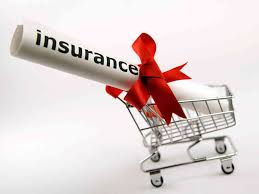 17
Update Your Account or Do Nothing: What Happens Next?
Consumer can look without confirming information
Does Consumer Update Information During Open Enrollment 2?
No
Yes
Did consumer authorize Marketplace to recheck tax data?
Consumer receives new eligibility determination
Yes
What income does latest tax data show?
No
If eligible for Medicaid/CHIP, account transferred
If eligible for QHP financial assistance, get updated PTC/CSR
If over 400% FPL, lose PTC but can retain coverage at full cost
Income Under 500% FPL
Income Over 500% FPL
Keep same PTC/CSR
Lose  PTC/CSR
18
Allow Your Plan to Auto-Renew or Go Shopping?
Did consumer update their information at the Marketplace?
Yes
No
Will same plan be available in the Marketplace ?
No, but may be auto-enrolled in plan outside the Marketplace
After updating and confirming their information, the consumer will need to reselect their current plan or pick a new plan with same or different issuer
Yes
No, but 
alternative is available
Only if issuer offers no products in Marketplace, can they auto-enroll outside
Consumer is auto-renewed with 2014 PTC/CSR
If Issuer offers other plans or products, consumer will be auto-re-enrolled according to the hierarchy
Option 1
Option 1
Option 2
To go shopping, consumers must contact Marketplace and must update/confirm their information. Then MUST pick a new plan with same or different issuer
Do nothing and lose your PTC/CSR
Do nothing and stay enrolled in same plan 2014 PTC/CSR.
Issuer notice will include plan # for re-selection.
19
When will an updated PTC/CSR and new plan selection become effective?
Consumers can contact the Marketplace at any time during open enrollment to update their information!
20
Tips for Assisters
Familiarize yourself with content of notices
Pay attention to information released by FFM on process consumers will need to follow to update their application
See what the new plan offerings might be
Keep in mind…. 
Current PTC is based on 2014 projected income and may or may not match 2014 MAGI income from tax return
Updating application should be based on 2015 projected income but outreach notices are based on 2013 tax returns
21
Advice to Consumers
Update your application
Exceptions?
Review 2015 projected income after you file your 2014 taxes
Report changes in income during the year
Do some window shopping; see if there is a better plan for you
If new health plan is selected, must re-select stand-alone dental (or select new one)
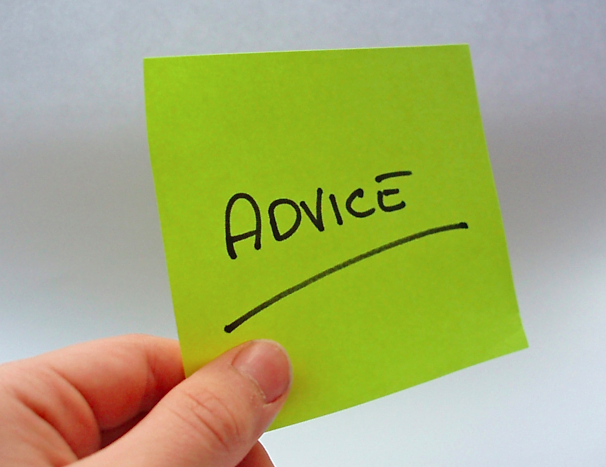 22
Georgetown McCourt School of Public PolicyHealth Policy InstituteCenter for Children and FamiliesCenter on Health Insurance Reforms
Tricia Brooks
Tricia.Brooks@georgetown.edu

Website: http://ccf.georgetown.edu/

Say Ahhh! a child health policy blog: http://ccf.georgetown.edu/blog/
JoAnn Volk
Joann.Volk@georgetown.edu

Website: http://chir.georgetown.edu/ 

CHIR Blog:
http://chirblog.org/
23